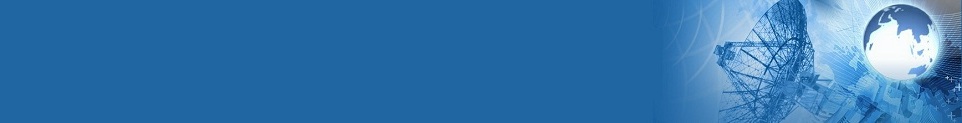 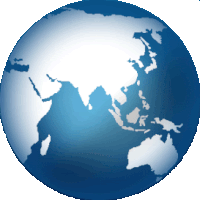 BỘ THÔNG TIN VÀ TRUYỀN THÔNG
CỤC VIỄN THÔNG
CÔNG TÁC QUẢN LÝ NHÀ NƯỚC VỀ HẠ TẦNG KỸ THUẬT VIỄN THÔNG THỤ ĐỘNG
ThS. Giang Văn Thắng
Trưởng phòng Cơ sở hạ tầng và Kết nối 
Cục Viễn thông – Bộ Thông tin và Truyền thông
©Cục Viễn thông 2019
www.vnta.gov.vn
1
NỘI DUNG CHÍNH
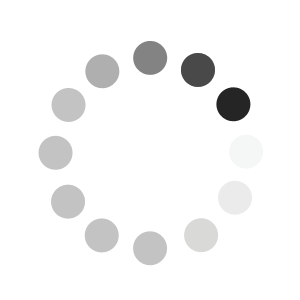 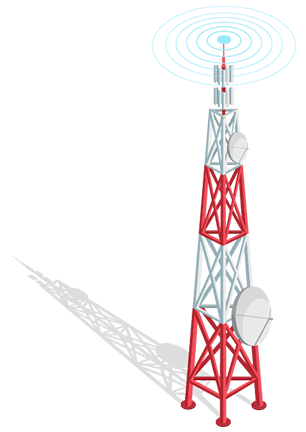 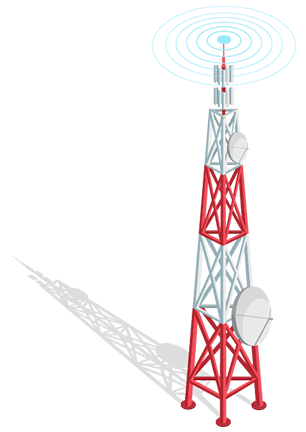 ©Cục Viễn thông 2019
www.vnta.gov.vn
2
HỆ THỐNG VĂN BẢN QPPL LIÊN QUAN
LUẬT QUY HOẠCH
LUẬT VIỄN THÔNG
LUẬT XÂY DỰNG
Nghị định số 25/2011/NĐ-CP hướng dẫn Luật Viễn thông
Nghị định số
72/2012/NĐ-CP về quản lý và sử dụng chung công trình kỹ thuật
Nghị định số 59/2015/NĐ-CP về quản lý dự án đầu tư xây dựng, được sửa đổi bởi NĐ42/2017/NĐ-CP, NĐ100/2018/NĐ-CP
Nghị định số 46/2015/NĐ-CP của Chính phủ về quản lý chất lượng và bảo trì công trình xây dựng
Thông tư 14/2013/TT-BTTTT về hướng dẫn lập quy hoạch HTVTTĐ
Thông tư liên tịch 21/2013/TTLT-BXD-BCT-BTTTT về dấu hiệu nhận biết…
Thông tư liên tịch số 15/2016/TTLT-BTTTT-BXD Hướng dẫn quản lý việc xây dựng công trình HTKTVTTĐ
Thông tư số 15/2016/TT-BXD của BXD hướng dẫn về cấp giấy phép xây dựng
Thông tư 210/2013/TTLT-BTC-BXD-BTTTT về giá thuê công trình sử dụng chung…
©Cục Viễn thông 2019
www.vnta.gov.vn
3
TÌNH HÌNH XÂY DỰNG QUY HOẠCH HTKTVTTĐ TẠI ĐỊA PHƯƠNG
53 tỉnh/thành đã ban hành quy hoạch HTKTVT thụ động
Vừa qua các địa phương gặp vướng mắc trong việc tiếp tục triển khai lập, điều chỉnh quy hoạch hạ tầng VTTĐ. Cục VT đã tham mưu, Bộ TTTT đã ban hành công văn 1320/BTTTT-CVT ngày 15/4/2020 hướng dẫn:
Ngày 16/8/2019, UBTV Quốc hội đã ban hành Nghị quyết 751/2019/UBTVQH14 giải thích một số điều của Luật Quy hoạch hướng dẫn “các quy hoạch đã được quyết định hoặc phê duyệt trước ngày 01/01/2019, trong quá trình thực hiện được điều chỉnh nội dung theo quy định của pháp luật có liên quan trước ngày Luật Quy hoạch có hiệu lực để đáp ứng yêu cầu phát triển kinh tế - xã hội cho đến khi quy hoạch cấp quốc gia, quy hoạch vùng, quy hoạch tỉnh theo Luật Quy hoạch được quyết định hoặc phê duyệt”.
Các quy hoạch HTVTTĐ tại địa phương đã được phê duyệt trước ngày 01/01/2019 thuộc phạm vi giải thích tại khoản 2 Điều 1 Nghị quyết số 751/2019/UBTVQH14. Vì vậy địa phương được điều chỉnh nội dung theo quy định của pháp luật có liên quan trước ngày Luật Quy hoạch có hiệu lực cho đến khi quy hoạch tỉnh/thành phố được phê duyệt.
©Cục Viễn thông 2019
www.vnta.gov.vn
4
NỘI DUNG CHÍNH
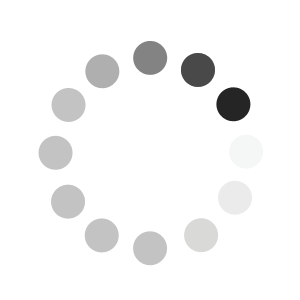 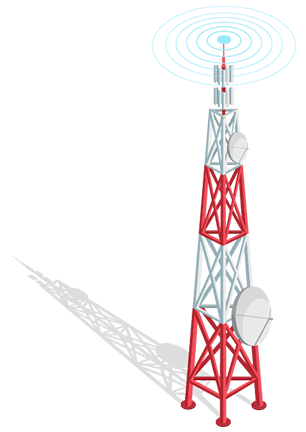 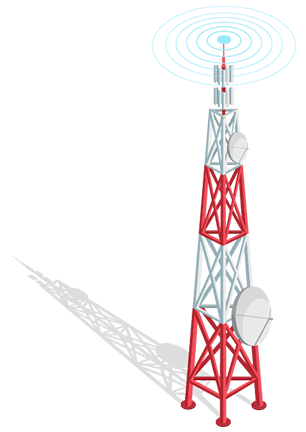 ©Cục Viễn thông 2019
www.vnta.gov.vn
5
CÔNG TÁC CẤP PHÉP XÂY DỰNG HTKTVT THỤ ĐỘNG
Bộ Xây dựng cấp giấy phép xây dựng đối với công trình cấp đặc biệt.
UBND cấp tỉnh cấp giấy phép xây dựng đối với các công trình xây dựng cấp I, cấp II; ... UBND cấp tỉnh được phân cấp cho Sở Xây dựng, ban quản lý khu kinh tế, khu công nghiệp, khu chế xuất, khu công nghệ cao cấp giấy phép xây dựng thuộc phạm vi quản lý, chức năng của các cơ quan này.  
UBND cấp huyện cấp giấy phép xây dựng đối với các công trình, nhà ở riêng lẻ xây dựng trong đô thị, trung tâm cụm xã, trong khu bảo tồn, khu di tích lịch sử - văn hóa thuộc địa bàn do mình  quản lý. 
(Điều 103 – Luật Xây dựng)
Có thể xây dựng trạm viễn thông, cột ăng-ten tại khu vực đất lâm nghiệp, đất nông nghiệp, … sau khi đã có văn bản chấp thuận về địa điểm xây dựng của UBND cấp huyện. 
(Khoản 9 Điều 3 Nghị định 53/2017/NĐ-CP quy định các loại giấy tờ hợp pháp về đất đai để cấp giấy phép xây dựng)
©Cục Viễn thông 2019
www.vnta.gov.vn
6
CÔNG TÁC CẤP PHÉP XÂY DỰNG HTKTVT THỤ ĐỘNG
Thông tư số 03/2016/TT-BXD của BXD về phân cấp công trình XD và hướng dẫn áp dụng trong quản lý hoạt động đầu tư XD (sửa đổi bởi Thông tư 07/2019/TT-BXD):
Áp dụng cấp công trình để xác định thẩm quyền của cơ quan chuyên môn về xây dựng thẩm định thiết kế xây dựng, cấp phép xây dựng, kiểm tra công tác nghiệm thu trong quá trình thi công và khi hoàn thành thi công xây dựng công trình, …
©Cục Viễn thông 2019
www.vnta.gov.vn
7
CÔNG TÁC CẤP PHÉP XÂY DỰNG HTKTVT THỤ ĐỘNG
Bộ TTTT và Bộ Xây dựng đã ban hành Thông tư liên tịch số 15/2016/TTLT-BTTTT-BXD hướng dẫn quản lý việc xây dựng hạ tầng kỹ thuật viễn thông thụ động tại địa phương, quy định rõ về công trình HTKTVTTĐ được miễn giấy phép xây dựng bao gồm:
Công trình cột ăng ten không cồng kềnh tại khu vực đô thị phù hợp với quy hoạch xây dựng hạ tầng kỹ thuật viễn thông thụ động đã được cơ quan nhà nước có thẩm quyền phê duyệt
Công trình cột ăng ten thuộc hệ thống cột ăng ten nằm ngoài đô thị phù hợp với quy hoạch xây dựng hạ tầng kỹ thuật viễn thông thụ động đã được cơ quan nhà nước có thẩm quyền phê duyệt hoặc đã được cơ quan nhà nước có thẩm quyền chấp thuận về hướng tuyến
Công trình hạ tầng kỹ thuật viễn thông thụ động khác (nhà, trạm, tuyến cống, bể, hào, tuy nen, …) thuộc đối tượng được miễn giấy phép xây dựng theo quy định của pháp luật về xây dựng và các quy định có liên quan
©Cục Viễn thông 2019
www.vnta.gov.vn
8
NỘI DUNG CHÍNH
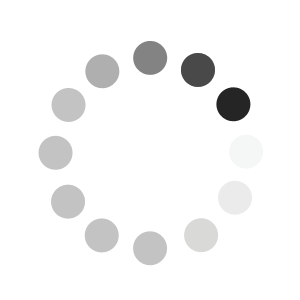 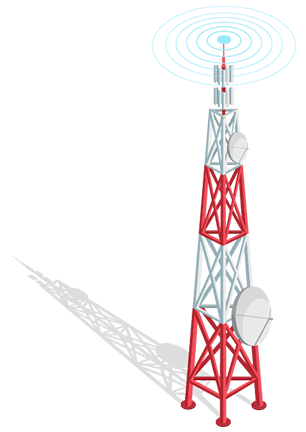 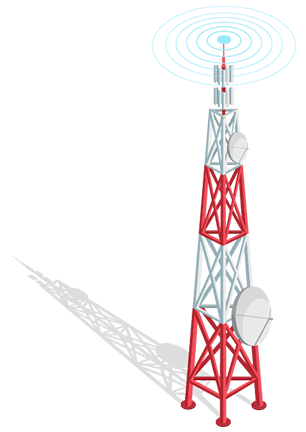 ©Cục Viễn thông 2019
www.vnta.gov.vn
9
VƯỚNG MẮC TRONG LẮP ĐẶT BTS TRÊN TÀI SẢN CÔNG
Tổng số BTS đang đặt trên tài sản công hiện khoảng 7.800 trạm trên tổng số vị trí 100.000 trạm tại Việt Nam (chiếm 7,8%)
Theo phản ánh từ địa phương, doanh nghiệp viễn thông thì việc cho thuê, đặt trạm BTS không phù hợp quy định của Luật quản lý tài sản công. Một số địa phương, cơ quan quản lý về tài sản công đã và đang yêu cầu di dời các trạm BTS này.
Việc di dời các trạm BTS này sẽ gây tốn kém chi phí di dời cho doanh nghiệp, ước tính khoảng 2.800 tỷ đồng (với chi phí xây dựng trung bình là 360 triệu đồng/trạm x 7.800 trạm)
©Cục Viễn thông 2019
www.vnta.gov.vn
10
VƯỚNG MẮC TRONG LẮP ĐẶT BTS TRÊN TÀI SẢN CÔNG(tiếp theo)
Bộ TTTT đã có Tờ trình Thủ tướng Chính phủ số 26/TTr-BTTTT kiến nghị tháo gỡ khó khăn, vướng mắc trong việc lắp đặt BTS trên tài sản công. Chính phủ đã lấy ý kiến các Bộ, ngành liên quan.
Bộ Tài chính đã có văn bản 8695/BTC-QLCS ngày 17/7/2020 trả lời Văn phòng Chính phủ thống nhất với ý kiến của Bộ TTTT và đề xuất xem xét việc tháo gỡ theo hướng:
Chính phủ có Nghị quyết cho phép duy trì các trạm BTS đã lắp đặt trên tài sản công
Chính phủ giao Bộ TTTT phối hợp với các Bộ liên quan xây dựng Nghị định cho phép lắp đặt BTS trên tài sản công để đảm bảo thông tin liên lạc, kinh tế xã hội, an ninh quốc phòng.
Đề nghị Sở tham mưu UBND tỉnh chưa yêu cầu DNVT di dời trạm BTS trên tài sản công, chờ ý kiến từ Chính phủ để triển khai.
©Cục Viễn thông 2019
www.vnta.gov.vn
11
NỘI DUNG CHÍNH
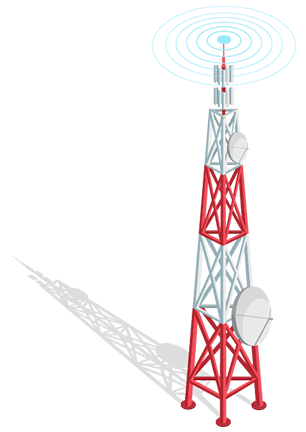 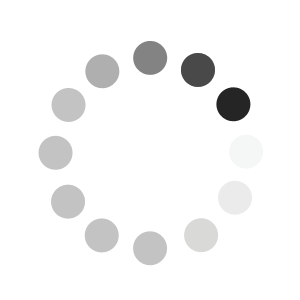 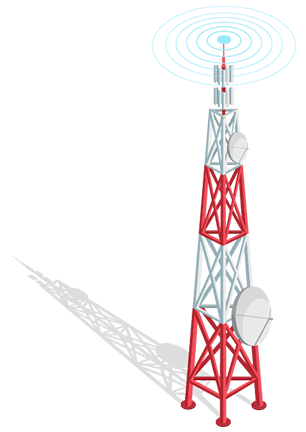 ©Cục Viễn thông 2019
www.vnta.gov.vn
12
CÁC NỘI DUNG CHÍNH CỦA CHỈ THỊ
©Cục Viễn thông 2019
www.vnta.gov.vn
13
CÁC NỘI DUNG CHÍNH CỦA CHỈ THỊ
Cục Viễn thông
Doanh nghiệp VT, Doanh nghiệp XHH
Sở GTVT
Báo cáo UBND tỉnh, thành phố tạo điều kiện phê duyệt, cấp phép, triển khai HTVTTĐ, HTKT liên ngành dùng chung
Sở Tài chính
Sở Xây dựng
Sở TTTT
Sở TNMT
Thúc đẩy dùng chung HTVTTĐ và HTKT liên ngành
Điện lực
Cấp thoát nước…
©Cục Viễn thông 2019
www.vnta.gov.vn
14
MỘT SỐ KẾT QUẢ ĐẠT ĐƯỢC
Các Sở TTTT đã làm việc, trao đổi và ban hành kế hoạch sử dụng chung hạ tầng kỹ thuật viễn thông thụ động trong đó có cột ăng ten, trạm BTS, hào, cống bể ống cáp viễn thông tại địa phương. 





Các DNVT di động cũng đã trao đổi, thỏa thuận về việc sử dụng chung cột ăng ten và trạm BTS trên cả nước trong năm 2020: 
+ VNPT và Mobifone đã thỏa thuận dùng chung 700 trạm BTS. 
+ Viettel, VNPT, Mobifone, Gtel Mobile thỏa thuận dùng chung 326 trạm BTS.
+ Viettel, VNPT, Mobifone thỏa thuận dùng chung 1200 trạm BTS.
Để thuận lợi cho các DNVT trong việc thiết kế, thi công cột ăng ten, Bộ TTTT đang phối hợp với Bộ Xây dựng xây dựng QCVN đối với cột ăng ten để lắp đặt thiết bị thu phát sóng thông tin di động, mạng cáp viễn thông trong tòa nhà
©Cục Viễn thông 2019
www.vnta.gov.vn
15
MỘT SỐ KINH NGHIỆM TRIỂN KHAI CỦA CÁC SỞ TTTT
Các địa phương đã triển khai nhiều biện pháp, kinh nghiệm hay trong phát triển hạ tầng ngầm như Bắc Giang, Hải Phòng, Tuyên Quang, Long An, Đà Nẵng…
Kinh nghiệm triển khai:
Ban hành kế hoạch ngầm hóa cáp, kế hoạch thực hiện theo từng năm. 
Phối hợp chặt chẽ với Sở XD trong việc thẩm định thiết kế hạ tầng viễnthông thụ động đối với tất cả các khu công nghiệp, khu dân cư, khu đô thị, tuyếnđường mới đảm bảo theo tiêu chuẩn để phục vụ công tác ngầm hóa dây dẫn.
Đối với các KĐT mới: Việc xây dựng hạ tầng giao thông, điện lực, cấpnước, thoát nước… triển khai đồng bộ với việc xây dựng hạ tầng viễnthông, ngầm hóa 100%.
Đối với KĐT cũ đã có hạ tầng: Chỉ đạo các DNVT đầu tư nâng cấp, đảm bảo cơ sở hạ tầng dùng chung cho các DNVT; tổ chức bó gọn hệ thống cáp thông tin đảm bảo kỹ thuật và mỹ quan đô thị.
Tăng cường công tác phối hợp  giữa các DNVT, truyền hình cáp, điện lực trong công tác ngầm hóa, chỉnh trang mạng cáp.
Đề xuất khen thưởng cho tập thể, cá nhân có thành tích trong thực hiện chỉnh trang, ngầm hóa cáp viễn thông
©Cục Viễn thông 2019
www.vnta.gov.vn
16
KIẾN NGHỊ SỞ TTTT
Đôn đốc các DNVT:
Thực hiện đúng các trạm đã ký kết dùng chung, Cục VT đã có văn bản gửi tới các Sở thông báo danh sách các trạm trên địa bàn các tỉnh
Phối hợp với các Sở ngành liên quan để thúc đẩy chung hạ tầng kỹ thuật liên ngành, chuẩn bị cho triển khai mạng 5G.
©Cục Viễn thông 2019
www.vnta.gov.vn
17
NỘI DUNG CHÍNH
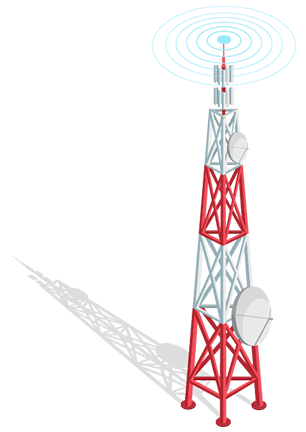 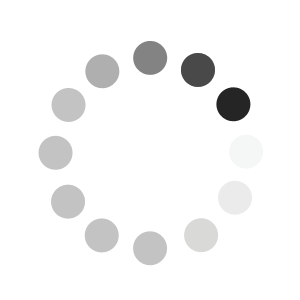 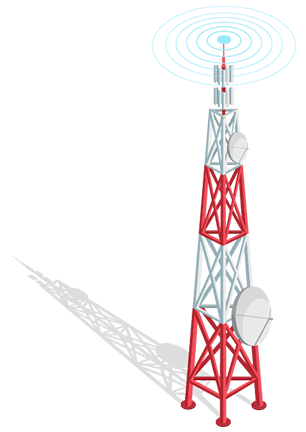 ©Cục Viễn thông 2019
www.vnta.gov.vn
18
CÁC TỒN TẠI TRONG VIỆC TRIỂN KHAI MẠNG CÁP TRONG TÒA NHÀ
Độc quyền trong việc triển khai hạ tầng và cung cấp dịch vụ: Các chủ đầu tư khi xây dựng các công trình thường không tự đầu tư mà giao cho đơn vị cung cấp dịch vụ viễn thông hoặc bên thứ ba đầu tư rồi cho thuê lại. Đơn vị được giao đầu tư triển khai hạ tầng chỉ tính toán hạ tầng phục vụ nhu cầu của mình, gây khó khăn hoặc chèn ép các DNVT thuê lại hạ tầng dẫn đến tình trạng độc quyền, khách hàng không có nhiều lựa chọn nhà cung cấp dịch vụ.
Nâng giá thuê cơ sở hạ tầng và giá cung cấp dịch vụ: Giá thuê CSHT kỹ thuật sử dụng chung quá cao, không thực hiện theo hướng dẫn về cơ chế, nguyên tắc kiểm soát giá và phương pháp xác định giá thuê tại TTLT 210/2013/TTLT-BTC-BXD-BTTTT, không đăng ký giá thuê với cơ quan nhà nước có thẩm quyền. Thương lượng chi phí cho thuê hạ tầng theo tỉ lệ phân chia doanh thu với nhà mạng, tỉ lệ phân chia này thường cao, ảnh hưởng đến giá dịch vụ cho người dùng, lợi nhuận của DNVT
Hạ tầng mạng được đầu tư chất lượng thấp, không được bảo trì, bảo dưỡng; không theo đúng tiêu chuẩn, quy chuẩn kỹ thuật nên sau khi triển khai thường bị lỗi, khó sử dụng; chủ đầu tư hoặc đơn vị triển khai không phối hợp nhà mạng sửa chữa, lắp đặt hệ thống ... gây ảnh hưởng đến CL DVVT.
©Cục Viễn thông 2019
www.vnta.gov.vn
19
VĂN BẢN 3018/BTTTT-CVT CỦA BỘ TTTT VỀ HẠ TẦNG TRONG TÒA NHÀ, CÁC KHU
Bộ TTTT đã có văn bản số 3018/BTTTT-CVT ngày 10/08/2020 gửi UBND các tỉnh/Thành phố đề nghị chỉ đạo các Sở ngành tại địa phương:
Sở Xây dựng : 
Tuyên truyền, phổ biến, yêu cầu các chủ đầu tư xây dựng, sử dụng hạ tầng viễn thông trong các khu vực, địa điểm này theo đúng các quy định của pháp luật…
Tăng cường thanh tra, kiểm tra, xử lý vi phạm các quy định.
Sở Tài chính :
Tuyên truyền, phổ biến, yêu cầu các chủ đầu tư thực hiện việc xác định giá thuê, đăng ký giá thuê, niêm yết giá thuê, hiệp thương giá thuê công trình hạ tầng kỹ thuật sử dụng chung theo đúng quy định tại Thông tư số 210/2013/TTLT-BTC-BXD-BTTTT.
Tăng cường thanh tra, kiểm tra, xử lý vi phạm các quy định về xác định giá thuê, đăng ký giá thuê, niêm yết giá thuê, hiệp thương giá thuê công trình hạ tầng kỹ thuật sử dụng chung
©Cục Viễn thông 2019
www.vnta.gov.vn
20
VĂN BẢN 3018/BTTTT-CVT CỦA BỘ TTTT VỀ HẠ TẦNG TRONG TÒA NHÀ, CÁC KHU
Sở TTTT:
Tuyên truyền, phổ biến, hướng dẫn DNVT về việc thực hiện các quy định của pháp luật về đầu tư, xây dựng, sử dụng hạ tầng viễn thông thụ động trong các khu đô thị, khu chế xuất, khu công nghiệp, khu công nghệ cao, cáp viễn thông trong các tòa nhà.
Yêu cầu, kiểm tra, giám sát, đảm bảo DNVT :
Thỏa thuận, ký kết hợp đồng xây dựng hạ tầng, cung cấp dịch vụ viễn thông tại các tòa nhà, khu ĐT, khu CN, khu CX, khu CNC theo đúng quy định
Cạnh tranh lành mạnh, đảm bảo nguyên tắc người sử dụng dịch vụ được tự do lựa chọn nhà cung cấp DVVT
Yêu cầu chủ đầu tư tòa nhà, khu ĐT, khu CN, khu CX, khu CNC tuân thủ theo đúng quy định về chia sẻ, sử dụng chung hạ tầng viễn thông, cạnh tranh lành mạnh trong việc cung cấp dịch vụ viễn thông tại các khu vực này.
Giải quyết kịp thời các vướng mắc, tranh chấp trong quá trình triển khai, thực hiện; Tham mưu, báo cáo UBND tỉnh, các Bộ quản lý chuyên ngành xem xét, giải quyết các khó khăn, vướng mắc liên quan.
©Cục Viễn thông 2019
www.vnta.gov.vn
21
NỘI DUNG CHÍNH
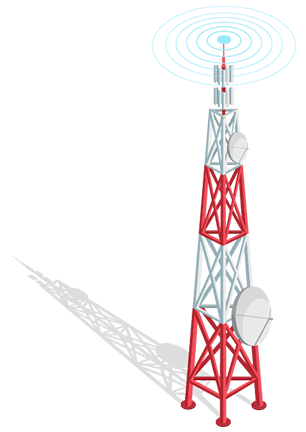 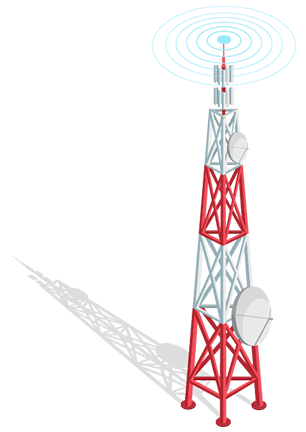 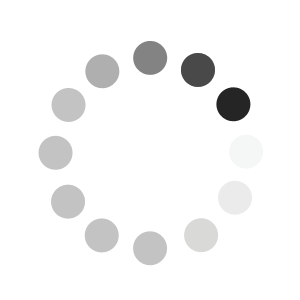 ©Cục Viễn thông 2019
www.vnta.gov.vn
22
KẾ HOẠCH PHÁT TRIỂN VIỄN THÔNG TẠI ĐỊA PHƯƠNG
Kết luận giao ban QLNN Quý 3-2020 của Bộ trưởng: Mục tiêu 100% các Sở TTTT ban hành kế hoạch trong năm 2020

Các căn cứ để xây dựng:
Quyết định số 749/QĐ-TTg của Thủ tướng CP ngày 03/6/2020 phê duyệt “Chương trình Chuyển đổi số quốc gia đến năm 2025, định hướng đến năm 2030”.
“Sổ tay hướng dẫn các bộ chỉ số, nhóm chỉ số, chỉ số thành phần đánh giá, xếp hạng trong lĩnh vực TTTT của các tổ chức quốc tế” do Bộ TTTT ban hành năm 2019.
Định hướng, mục tiêu phát triển hạ tầng viễn thông quốc gia.
Kế hoạch phát triển kinh tế xã hội của địa phương, phát triển hạ tầng viễn thông trong giai đoạn tới của địa phương.
Hiện trạng hạ tầng viễn thông tại địa phương.
©Cục Viễn thông 2019
www.vnta.gov.vn
23
www.vnta.gov.vn
24
KẾ HOẠCH PHÁT TRIỂN VIỄN THÔNG TẠI ĐỊA PHƯƠNG
Khuyến nghị biện pháp triển khai thực hiện
1. Sở TTTT: 
Tham mưu UBND tỉnh xây dựng, ban hành các cơ chế, chính sách thúc đẩy, phát triển hạ tầng và dịch vụ viễn thông.
Phối hợp với các Sở ngành, UBND các quận, huyện triển khai các cơ chế, chính sách, tạo điều kiện thuận lợi các DNVT triển khai thực hiện.
Trao đổi, thống nhất với các DNVT về các mục tiêu, xây dựng kế hoạch và phân công cho các DNVT triển khai thực hiện.
Chỉ đạo các DNVT trên địa bàn tỉnh xây dựng, cải tạo, nâng cấp và phát triển cơ sở hạ tầng viễn thông đảm bảo hiện đại, an toàn, dung lượng lớn, tốc độ cao, vùng phủ dịch vụ rộng khắp trên phạm vi toàn tỉnh đảm bảo các mục tiêu cụ thể đề ra.
2. Các DNVT: 
Triển khai thực hiện KH phát triển hạ tầng viễn thông của địa phương để đạt được các mục tiêu đã đề ra.
Tăng cường chia sẻ, dùng chung hạ tầng viễn thông và hạ tầng kỹ thuật liên ngành.
Đề xuất các cơ chế, chính sách để thúc đẩy, triển khai kế hoạch phát triển hạ tầng viễn thông tại địa phương.
©Cục Viễn thông 2019
www.vnta.gov.vn
25
TRÂN TRỌNG CẢM ƠN
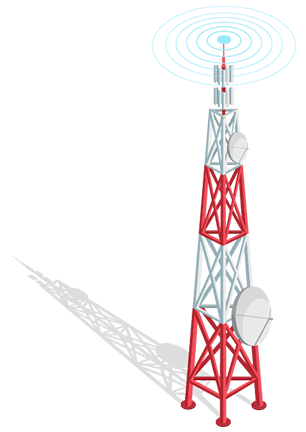 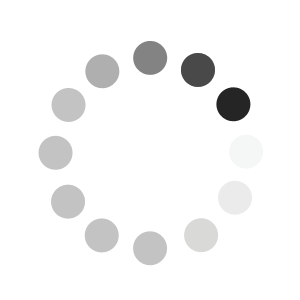 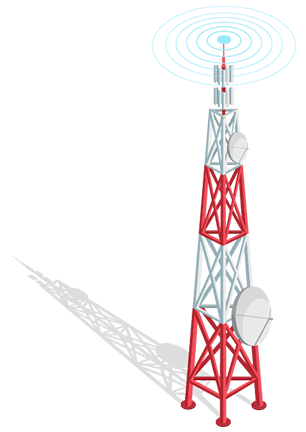 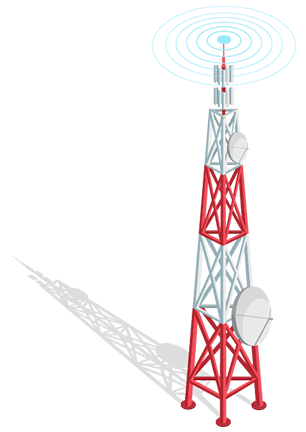 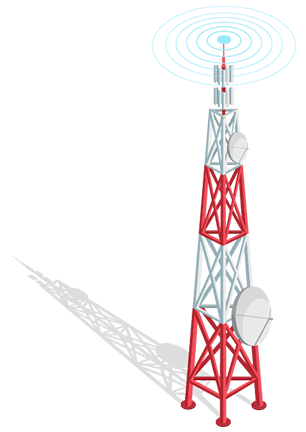 www.vnta.gov.vn
26